Misquoting Jesus
Bart Ehrman
Best selling author
Professor, U. of N. Carolina
Misquoting Jesus: The Story Behind Who Changed the Bible and Why   (2005 NY Times bestseller)
I. Bart Ehrman’s Position
Ehrman says . . .
1. We are not actually reading the words of Matthew, Mark, Luke, etc.
2. Not reading translation of the originals
3. Copies differ; sometimes we do not know what an author originally wrote
4. Why think God performed miracle of inspiring the words in the first place if He didn’t perform a miracle to preserve the words?
Illustrated: The Da Vinci Code
Buy one in Louisiana, another in California: same book
Ancient world: copied by hand.   (Try it)
Mark (Rome)
1 for Ephesus
1 for Smyrna
Copies of copies / errors
No original copy
Many more
1 for Antioch
Oldest copy of Mark
P45 – 45th papyrus MS discovered in modern age, cataloged; dated c. AD 220 (about 150 years after Mark wrote)
First complete copy of Mark: c. AD 350 (300 years after Mark wrote)
By comparing copies, we see mistakes
NT is best-attested bookfrom ancient world
Greek MSS: 5700



Most don’t matter
Spelling errors; omitted words.   
Lk.12:8-10 [parablepsis; homoeoteleuton]
Intentional errors:  Jn.7:53-8:11;  Mk.16…
But there are more differences inour MSS than there are words inNT:  between 300,000 – 400,000?
Intentional errors
Mk.141  Then Jesus, moved with compassion, stretched out His hand and touched him, and said to him, “I am willing; be cleansed.”
Mt.2436 But concerning that day and hour no one knows, not even the angels of heaven, nor the Son, but the Father only.   [Mk.13:32]
Hb.29  But we see him who for a little while was made lower than the angels, namely Jesus, crowned with glory and honor because of the suffering of death, so that by the grace of God he might taste death for everyone.
False assertions
“Matthew – Luke did not think Jesus was God”
Compares textual transmission to telephone game
I. Bart Ehrman’s Position
II. Things We Agree On
We agree . . .
There are differences in MSS 
Most affect nothing at all
We have wording of original text almost all the time
Some readings are difficult to decide
Some scribes changed MSS readings
I. Bart Ehrman’s Position
II. Things We Agree On
III. Things We Disagree On
We disagree . . .
BE overstates his case
Printed books: mistakes do occur
Britannica
Merriam Webster
Misquoting Jesus, p.33
If 100,000 printed:
100,000 errors.
What if 400,000 printed?
Printing “errors” (KJV)
2 Sm.1919  And said unto the king, Let not my lord impute iniquity unto me, neither do thou remember that which they servant did perversely the day the king went out of Jerusalem…
Ps.909  For all our days are passed away in the wrath…
Dn.51  Belshazar the king made a great feast…
    52  Belshazzar, whiles he tasted the wine…
Real issue: significance of variants
1. We have many variants because we have many MSS.    Greek mss: 5700   5856
2. Average MS:  400+ pages long 
	♦2.5+ million pages of texts	♦hundreds of witnesses for every book 
3. Latin (10,000+!), Coptic, Syriac, Georgian, Gothic, Ethiopic, Armenian (probably 15,000 in all) 
4. Ancient disciples: multitude of NT quotes
Quality of NT MSS
One MS near end of 1st Century
Eighteen MSS from 2nd Century
Sixty-four MSS from 3rd Century
Forty-eight MSS from 4th Century
[131 MSS within 300 years of composition]
Average Greek/Latin author hasNOTHING within 300 years. 
Total for most usually averagesless than 20, probably below 12.
NT Compared toOther Ancient Documents
Not the ‘Telephone Game’
Transmission of NT MSS
Handed down in writing, not by mouth
Multiple lines of text, not one
Text critics don’t rely only on last person in each line
Early writers comment on text as it is trans-mitted
Not told only once by a person
Illustration
P75  and codex B: very strong agreement
P75 is 100-150 years older than B
Yet P75 is not an ancestor of B
B copied from earlier common ancestor related to both
Combination of these MSS goes back to early 2nd Century
Codex Vaticanus (B)
P75
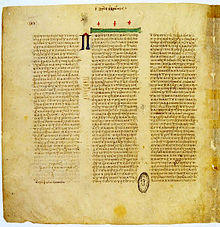 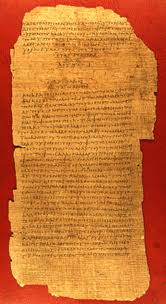 c. AD 175-225
c. AD 350
Early Textual Evidence(B) and P75
What about Mk.1:41?
A few MSS mention Jesus’ anger; multitude of others, compassion
Mk.3:5 undeniably speaks of His anger
So what?
It is not radical to see Jesus angry
Ro.118 For the wrath of God is revealed from heaven against all ungodliness and unrighteousness of men, who suppress the truth in unrighteousness
What about Mt.24:36?
“But of that day and hour no one knows, not even the angels of heaven * but My Father only”
Some MSS lack  nor the Son
Mark 13:32 definitely includes them
Cannot assert that Mt.24 changes NT view of Jesus if Mark contains same idea 
Ehrman does not consider Lord’s humiliation, Ph.2:5-11
Jesus accepted man’s limitations of time, space, and knowledge to be fully human
1 Jn.5:7-8?
7 For there are three that testify  [in heaven: the Father, the Word, and the Holy Spirit; and these three are one.]  8 the Spirit and the water and the blood; and these three agree. 
Appeared first in 1522
Just because one passage does not teach a doctrine does not mean the NT does not teach it (e.g.: Mt.3; 28)
Not a single truth is at stakewith Bart Ehrman’s “proof”
Mark 16
Almost impossible that Mk.16:8 is original ending of Mark: “…for they were afraid.”
Suppose BE is right?  Are we left without evidence of His resurrection?  No!
Matthew, Luke, John, 1 Co.15 . . .
Did Matthew, Mark, Lukebelieve Jesus is God?
Test case:  Matthew
Worshipped, 2:11
Words, 7:24
Forgiveness, 9:2-6
Lord of Sab., 12:8
Son of David, 12:23; 21:9; 14:33
Son of God, 16:16; 27:43, 54
Son of Man, Dn.7 (Mt.26:64-66)
(Mt.25:31-32, Son of Man is Judge of all)
David’s Lord(22:41-46)
All authority, heaven/earth 28:18
Illustration
Coconut pie recipe
Perfect / lost
Copy 1: Daughter
1 misspelling
Copy 2: G-Daughter
+ Transposition
3: friend
4: friend
+ Two “ands”
5: friend
6: friend
+ “pie” omitted
More copies = more mistakes
Closer to original = fewer mistakes
More copies = easier to correct errors
‘Different’ mistakes allow for certainty
Mere differences do notconstitute a contradiction
Holocaust



Plane crash


But both events did occur
Poisonous gas
Shot with guns
Engine quit
Engine on fire